Русский язык
Знакомство  
со словарным 
словом
автор  –  Зорина А.Д.,
учитель начальных классов, г. Ижевск
Что общего ?
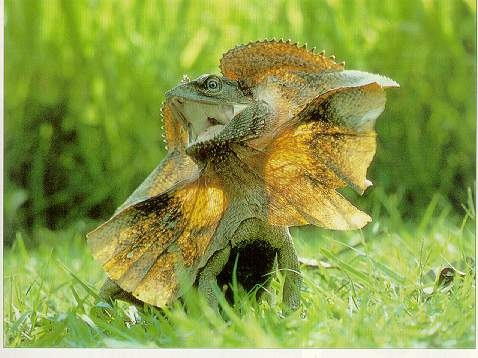 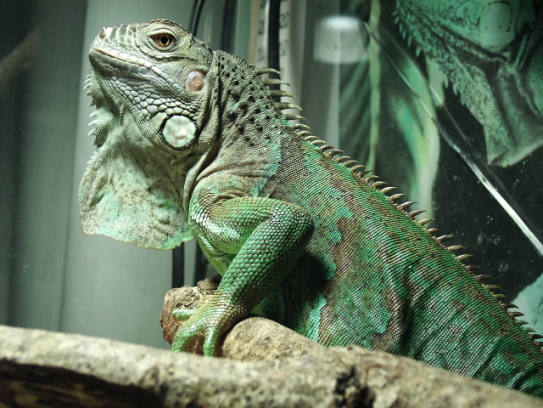 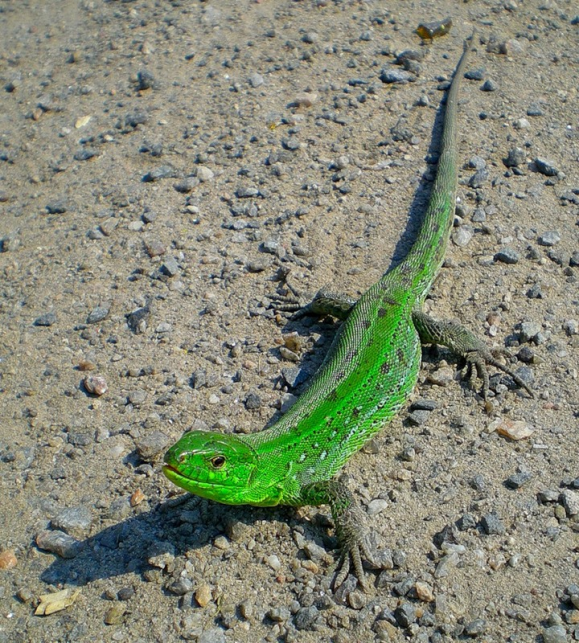 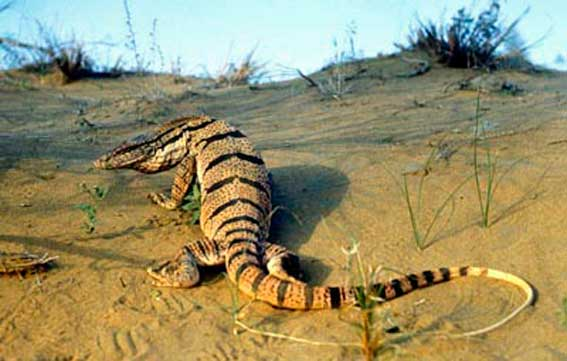 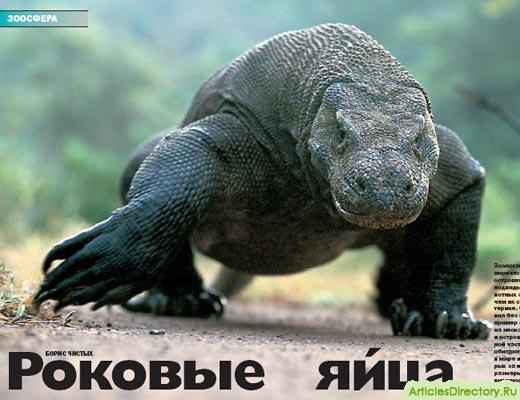 ящерица
Поиграем
Убирайте одну последнюю  букву из слова,
 читайте получившееся слово,
играйте пока  не получится новое слово
ящерица
ящерица
ящер
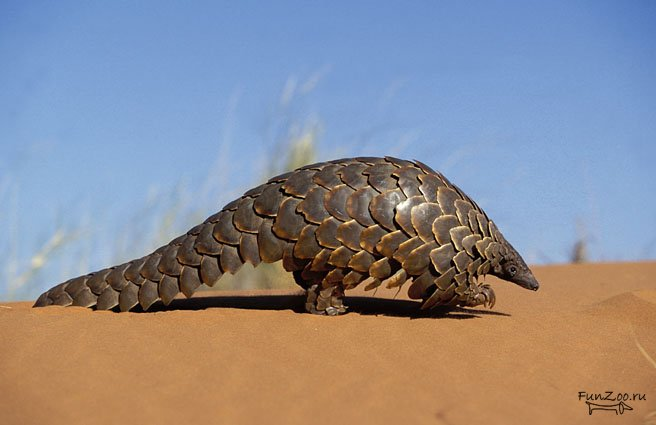 Кто такой?
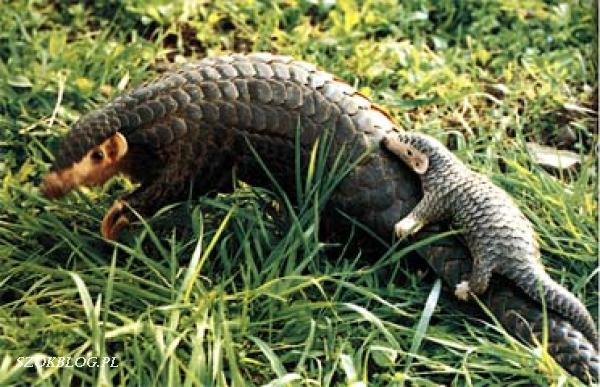 панголин
ящерица
ящер
РОДСТВЕННИКИ?
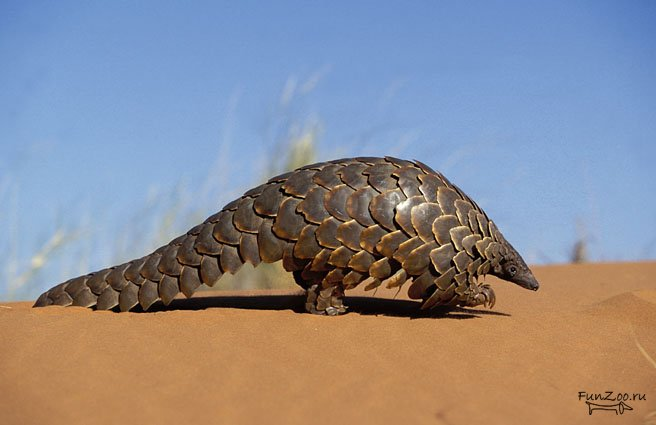 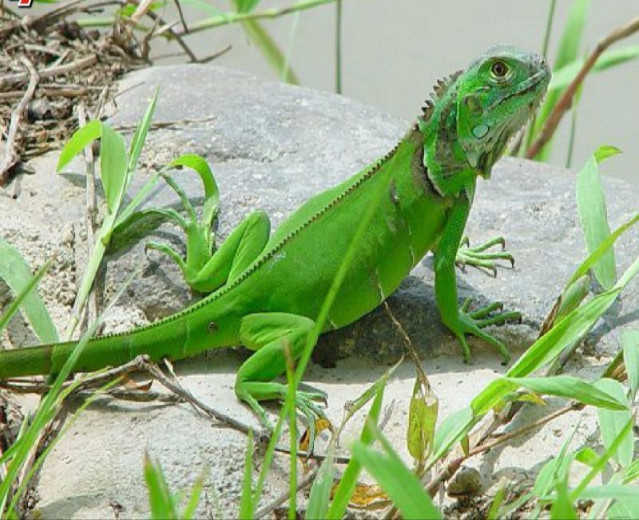 Из истории
Под словом ящеры ученые понимают все подвиды, которые вместе с другим подвидом - змеями, образуют вид чешуйчатых пресмыкающихся. Слово "ящеры" ассоциируется с первобытными динозаврами, но на самом деле, это слово было введено учеными лишь в 19-ом веке. Как правило, в повседневном общении не различаются эти два понятия ("ящерицы" и "ящеры") и неспециалисты называют всех юрких, подвижных рептилий с длинными хвостами просто ящерицами.
Запишите родственные слова
Ящерица,
ящер,
ящерка.
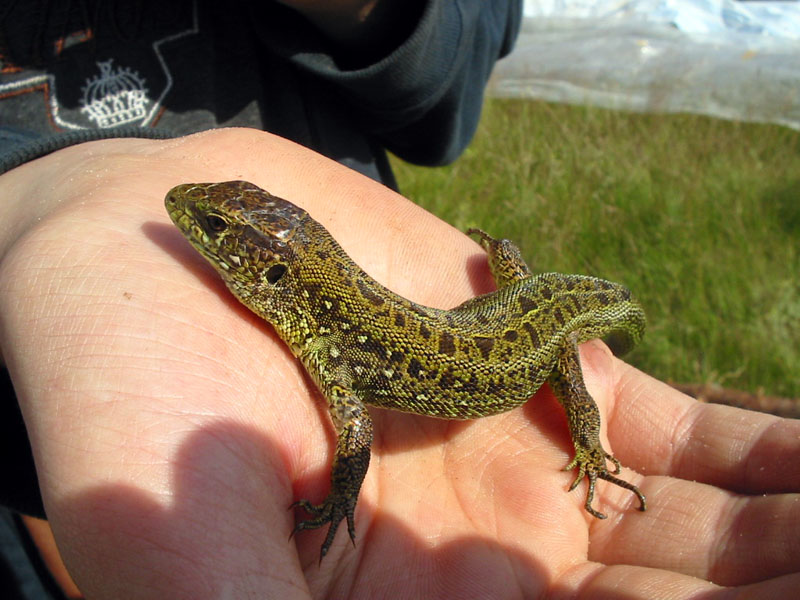 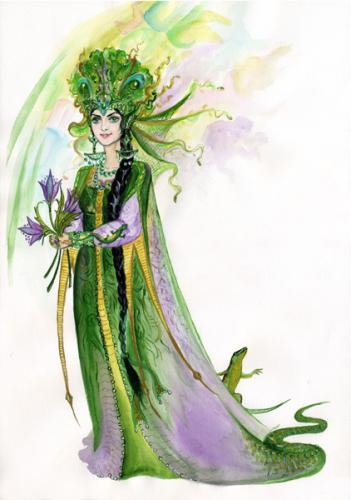 П.Бажов«Хозяйка Медной горы»
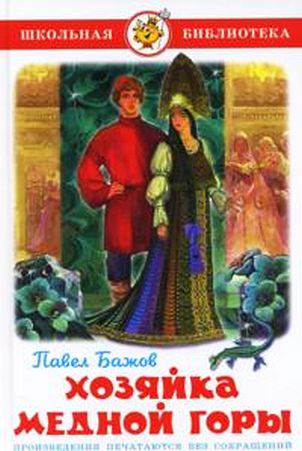